Муниципальное казенное дошкольное образовательное учреждение детский сад комбинированного вида «Аленка»пгт  Кикнур Кировской области
Мастер -класс
«Массажные тапочки»


Калинина Лариса Валерьевна
Воспитатель
Первая квалификационная категория
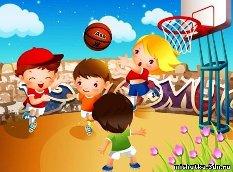 Использование нестандартного физкультурного оборудования в оздоровлении дошкольников
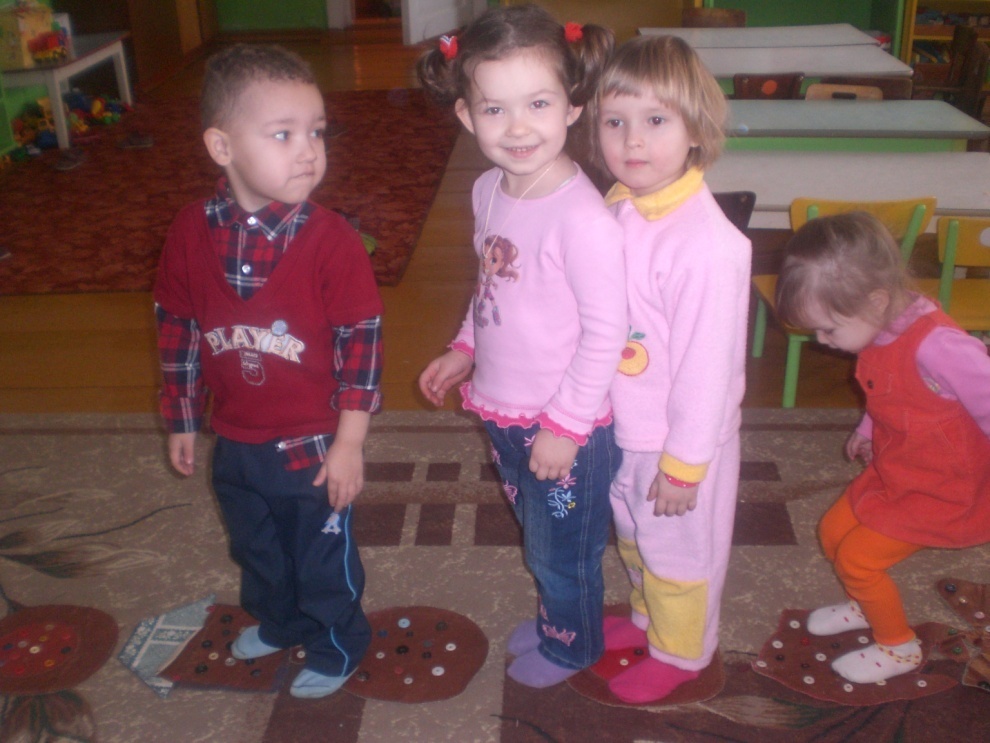 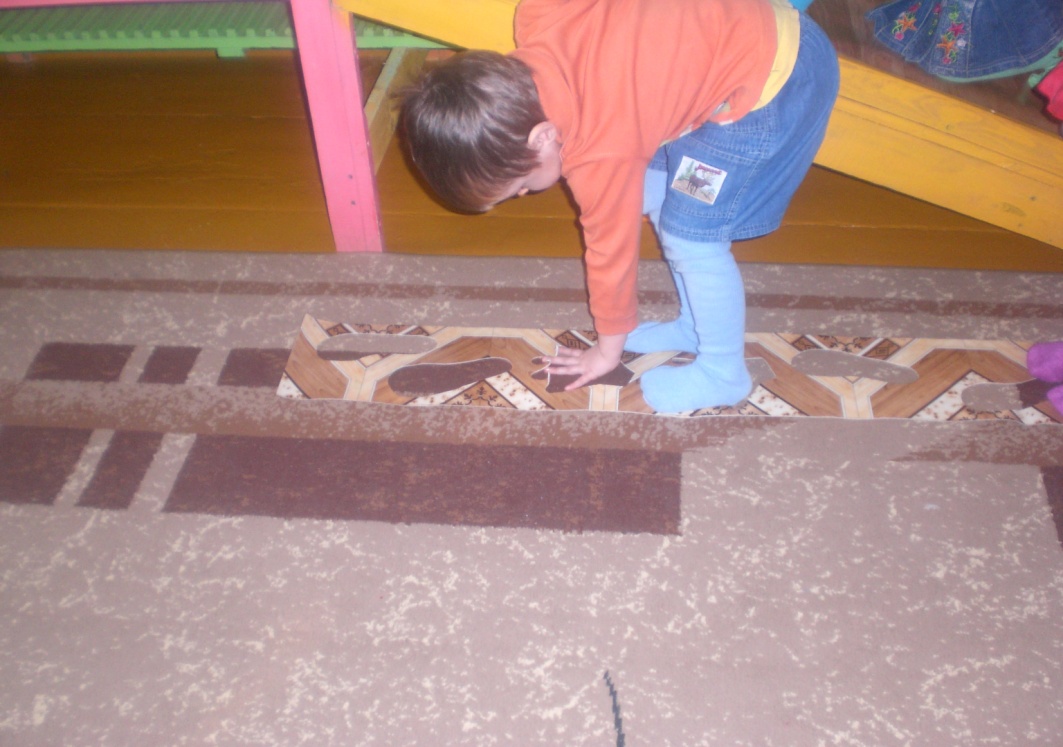 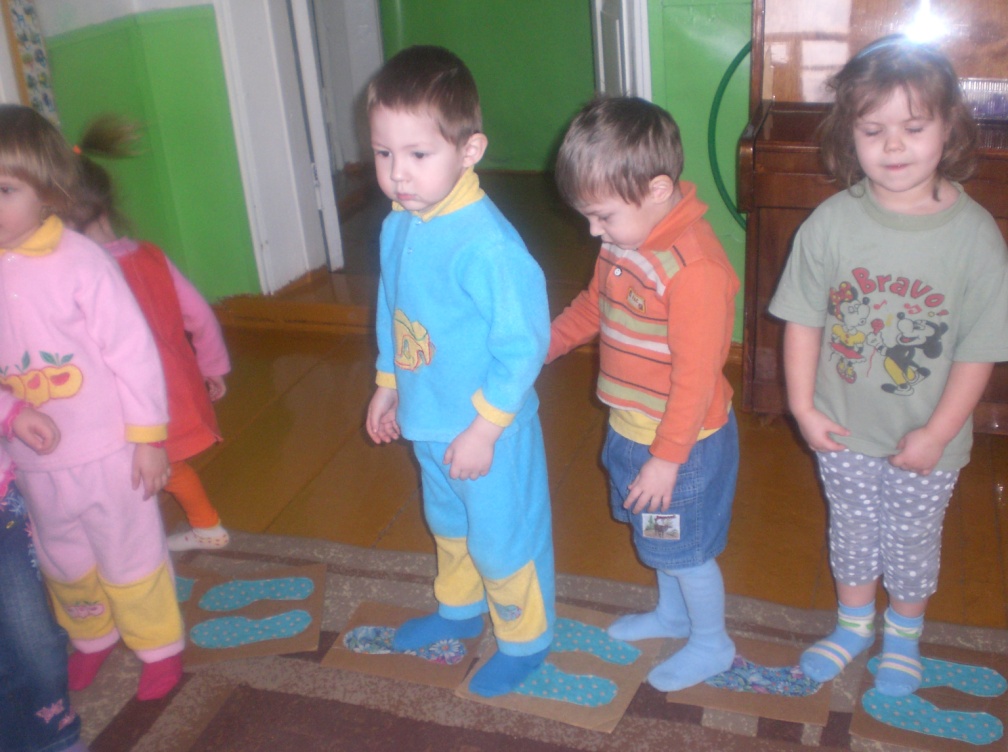 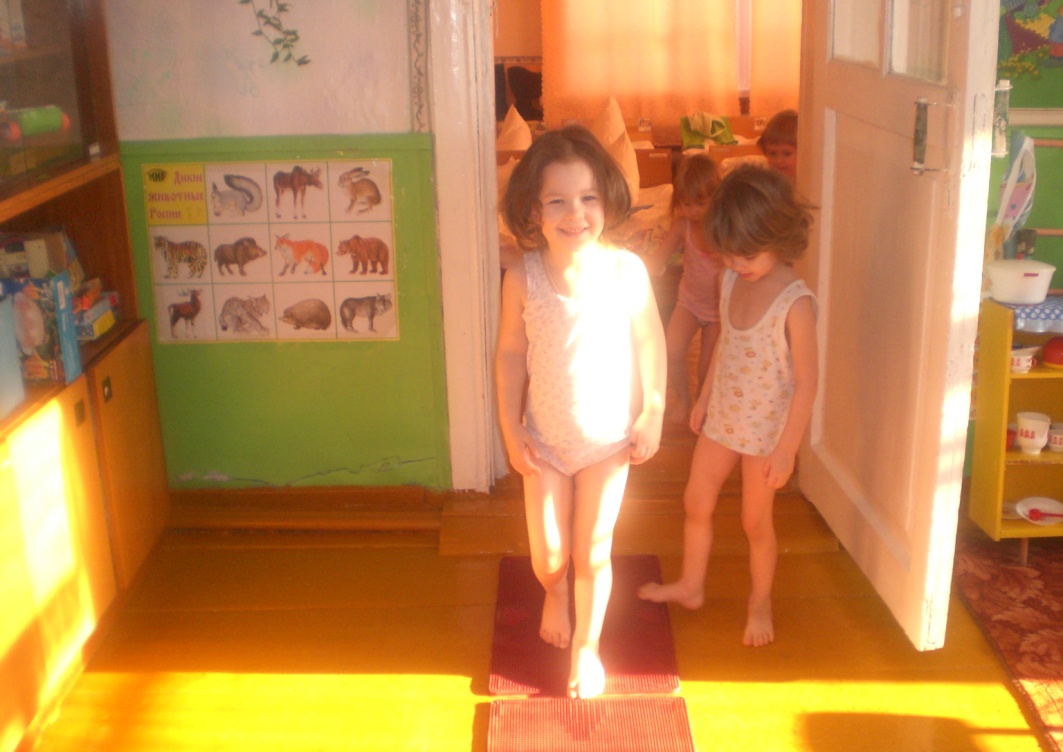 Тема: 
«Массажные тапочки»
Цель:  обучить педагогов изготовлению нестандартного физкультурного оборудования для дошкольников.
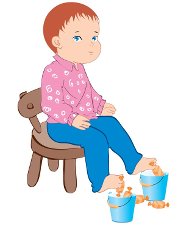 Как предотвратить плоскостопие?
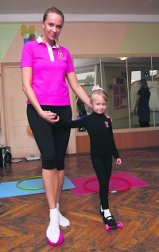 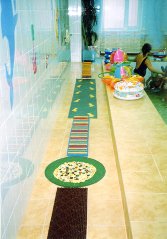 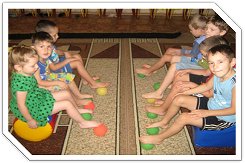 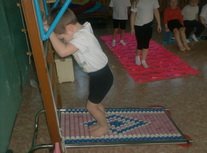 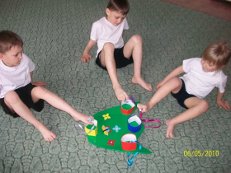 НЕСТАНДАРТНОЕ ОБОРУДОВАНИЕ
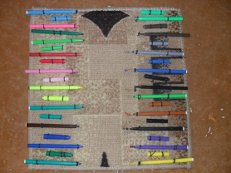 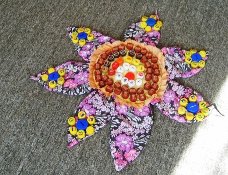 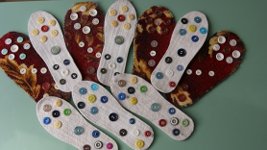 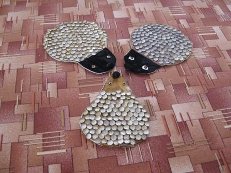 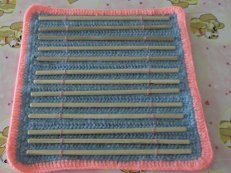 ИЗГОТОВЛЕНИЕ МАССАЖНЫХ ТАПОЧЕК
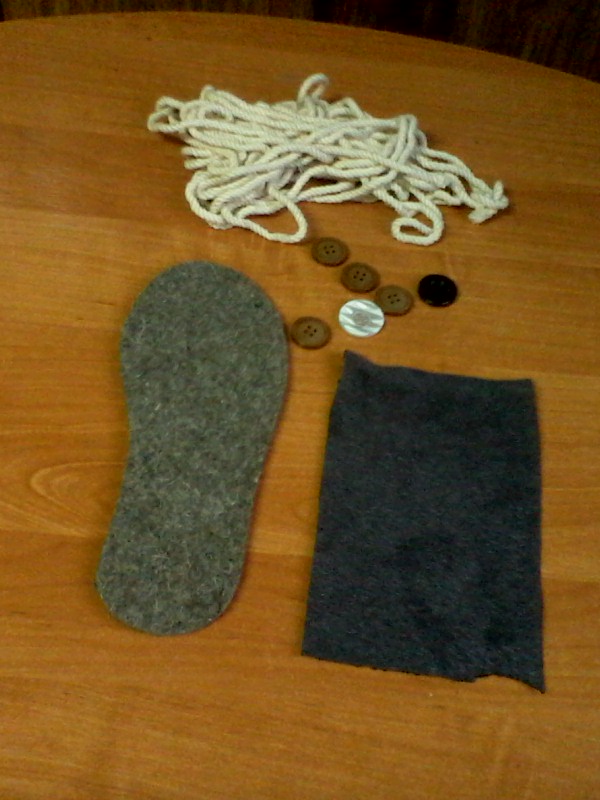 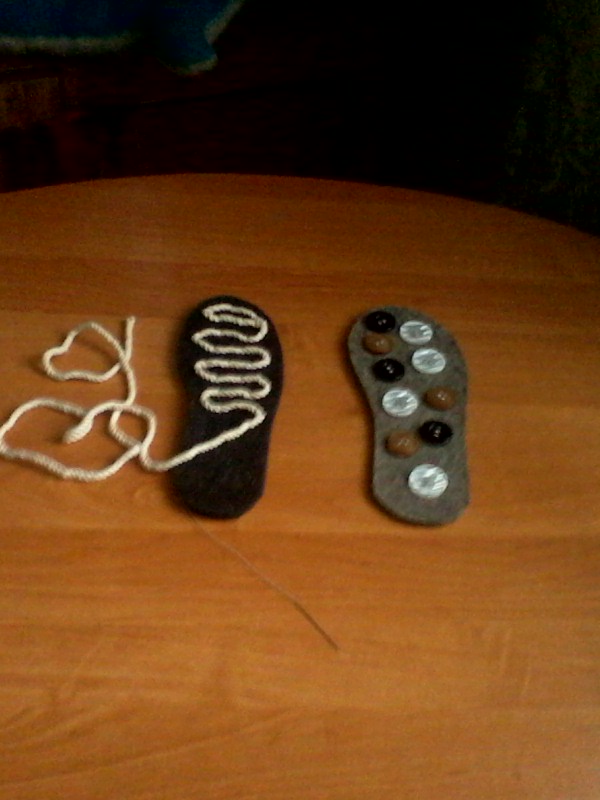 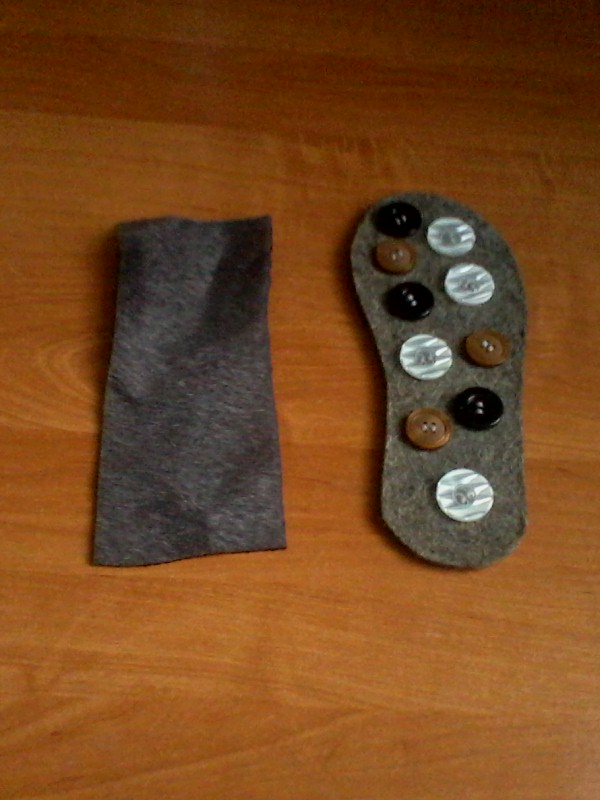 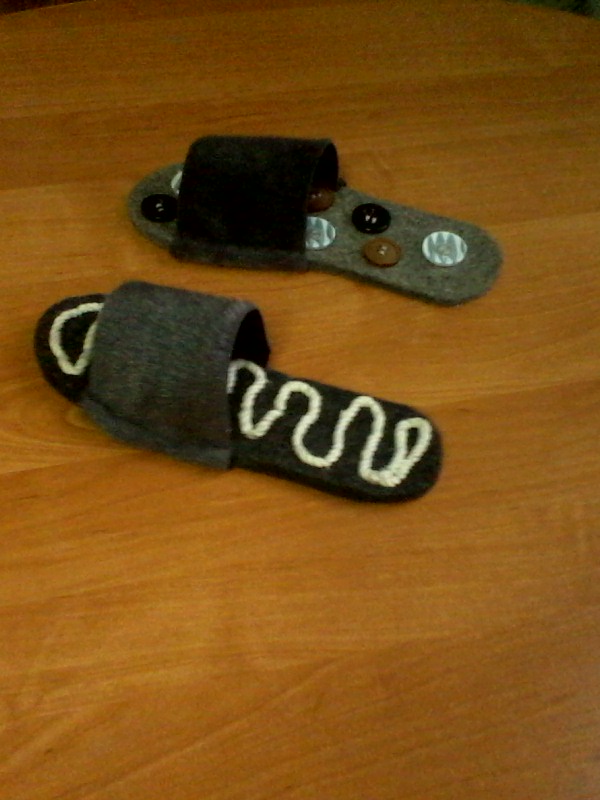 ВОТ ЧТО У НАС ПОЛУЧИЛОСЬ
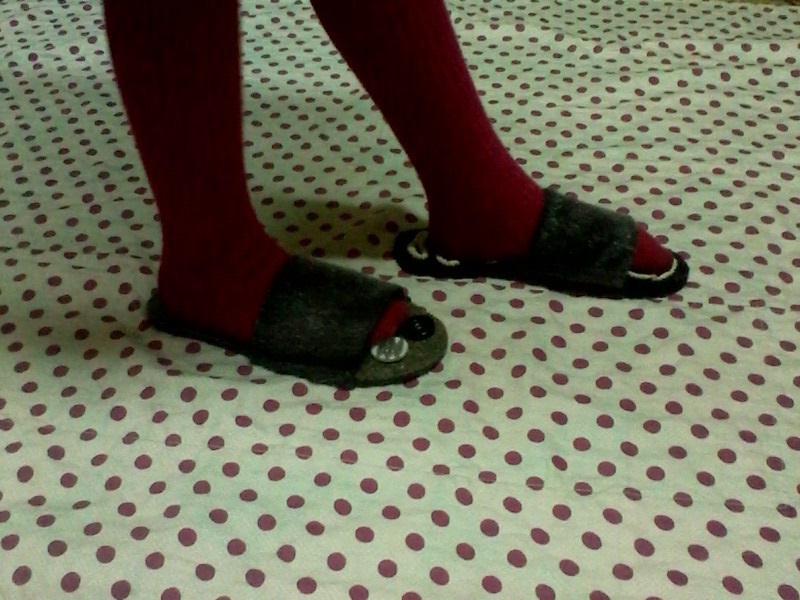 ОФОРМЛЕНИЕ МАССАЖНЫХ ТАПОЧЕК
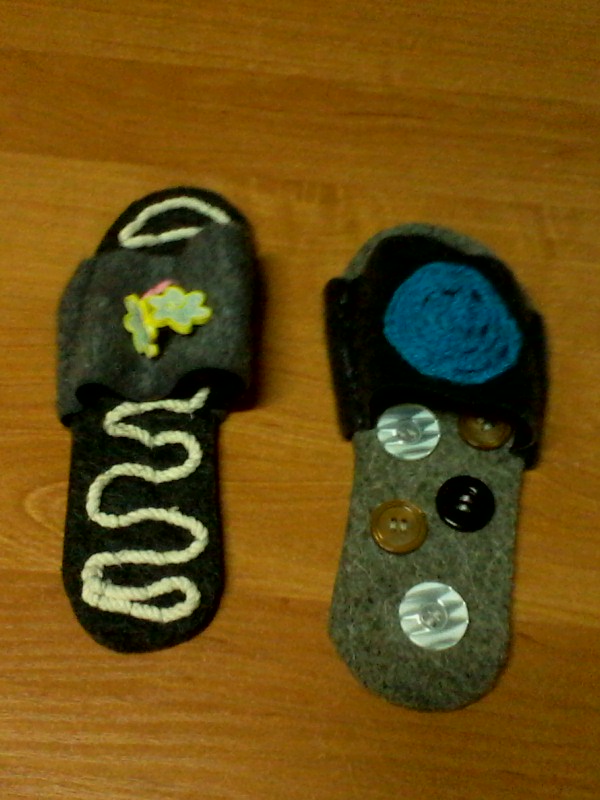 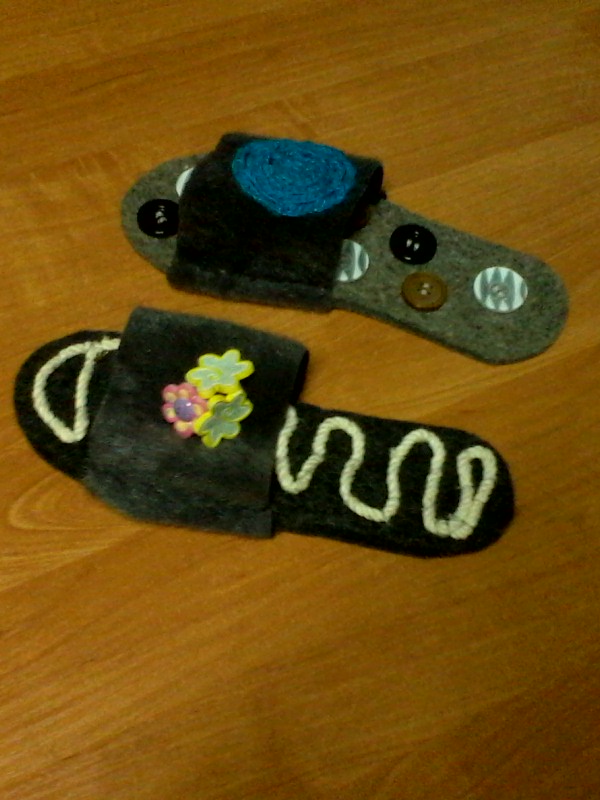 СПАСИБО
ЗА
ВНИМАНИЕ !